Тема: Миграционный процесс в Центральной Азии в условиях глобализации: характерные особенности 
и основные тенденции
Презентация д.э.н., профессора
Ульмасова Рахмона Ульмасовича
Тема миграции и проблема миграции звучит иногда сознательно,   а иногда бессознательно со всех сторон в разных вариантах раздается со страниц газет, из интернета, с телеэкранов, с радиоволн, 
из уст политиков
01
Миграция расколола Европу.
02
Европа боится   укрепления позиций выходцев из исламских стран в Европе.
03
04
Боятся  «рехристианизации»
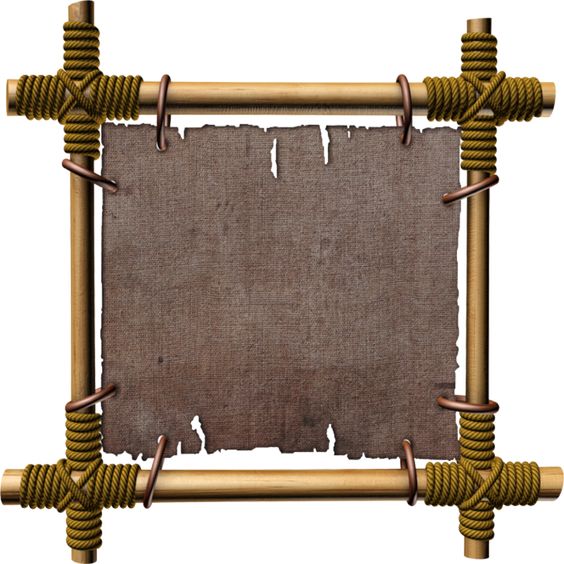 Издание Magyar Nemzet:
« Пора взглянуть правде в глаза: европейско-исламское сближение 
имеет своей целью создание так называемой 
'Еврабии'.
Предлагаются и новые интеграционные концепты. Например, Интеркультурализм. Интеркультурализм, делающий ставку на перенастройку городской системы управления и общественных структур на функционирование в условиях разнообразия.
Почему Европа встревожена?
52% населения Земли живет в семи странах мира и в 2018 году число международных мигрантов во всем мире достигло 258 миллиона человек. 50 миллионов из них – дети, женщины составляют 46 процентов всех мигрантов
2021
2020
2018
2019
2020
Сегодня мигранты составляют почти 3,5 процента населения мира . В 2000 году этот показатель составлял 2,7 процента.
Обратимся к фактам и цифрам
По данным ООН, эти люди обеспечивают 10 процентов глобального ВВП
Генсек  ООН отметил, что «миграция – эффективный двигатель экономического роста».
Трудовые мигранты в среднем увеличивают рост ВВП ФРГ на 0,2% в год.
Name Here
Name Here
Name Here
Developer
Programmer
Designer
You can simply impress your audience and add a unique zing.
You can simply impress your audience and add a unique zing.
You can simply impress your audience and add a unique zing.
Цифры
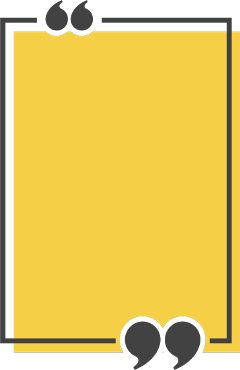 В 2016 году примерно 8,5% трудоспособного населения Германия работало за её пределами; в то же время, более 13,6% занятых в самой Германии составляли граждане Азии.

За последние 10 лет число французов, уезжающих работать и жить в другие страны, возросло на 40%. В целом за рубежом сейчас проживают более двух миллионов французов.
В 2018 году численность населения России сократилась на 93,5 тысячи человек . В 2018 году миграционный прирост населения России снизился на 41%, наибольший миграционный прирост в 2018 году Россия получила в обмене населением с Таджикистаном - 31 тысячу человек.
Последние данные фонда Бертельсмана по Германии стали сенсацией: немецкому рынку труда ежегодно необходим приток 260 тысяч человек, и это — в течение ближайших 40 лет!
Цитата
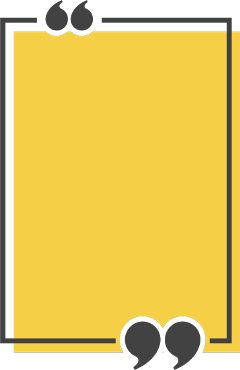 Алкоголь может быть причиной 38% смертей трудоспособного населения России. «Каждый день в ДТП погибает почти 50, и получают ранения около 600 человек»  – сказал Владимир Путин на заседании коллегии МВД РФ.
Доход от продажи патентов трудовым мигрантам в России в 
2018 году
17 млрд рублей
Москва
57 миллиардов рублей
Россия
Цитата от мэра Москвы
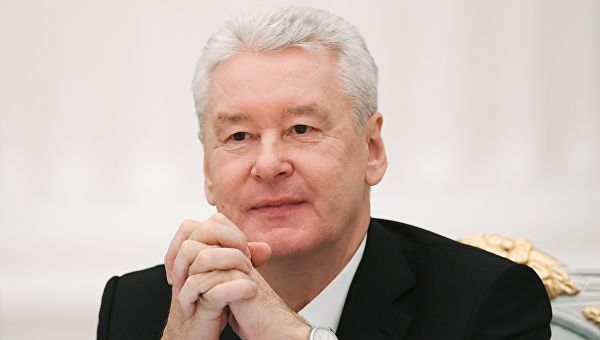 В 2015 году доходы бюджета Москвы от продажи патентов на трудовую деятельность превысили доходы от нефтяных компаний, находящихся в столице.
Иммигранты принесли экономике США $ 2 трлн
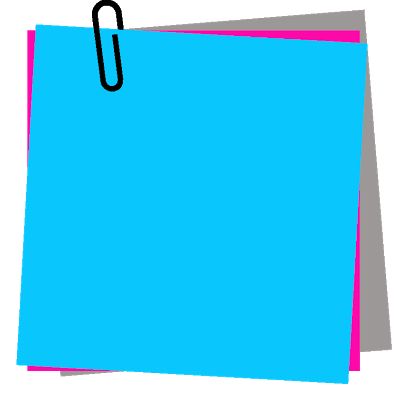 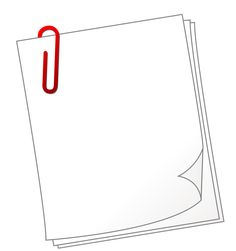 Прирост ВВП за счет вклада 
работников-иммигрантов составить почти 
$ 2 трлн в период между 2015 и 2016 годами.
В докладе Национальной академии наук, инженерии и медицины под названием «Экономические и финансовые последствия иммиграции»
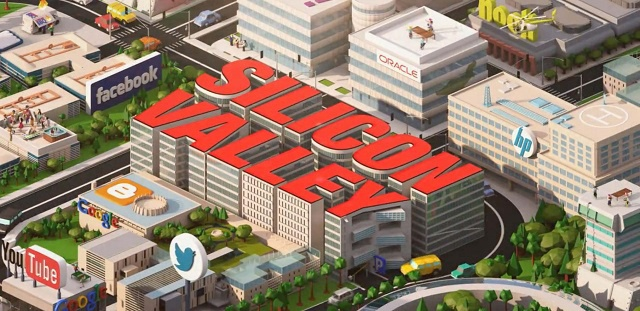 Источник: financialexpress.com
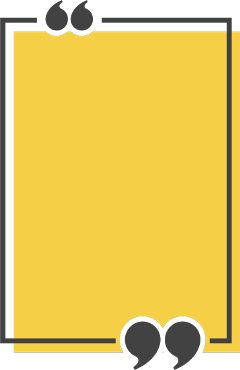 По расчетам наших экономистов, благополучие примерно 56% семей в Таджикистане зависит от успешной работы за границей их родственников. «Вклад трудовых мигрантов из Таджикистана в ВВП России за 2016 год составил около 
1 триллиона рублей или 1,2% ВВП России», – говорится в исследовании управления анализа социальных проблем Центра стратегических исследований при президенте РТ.
«Миграция – источник всех мировых проблем»
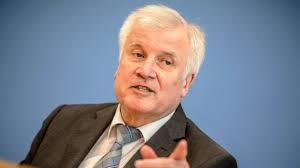 Миграция станет приоритетной до конца нашего века и это символ нашей эпохи.
Хорст Зеехофер глава МВД германии
Я хочу, чтобы 
люди приезжали в нашу страну в больших 
количествах, но они
 должны
 делать это 
законно.
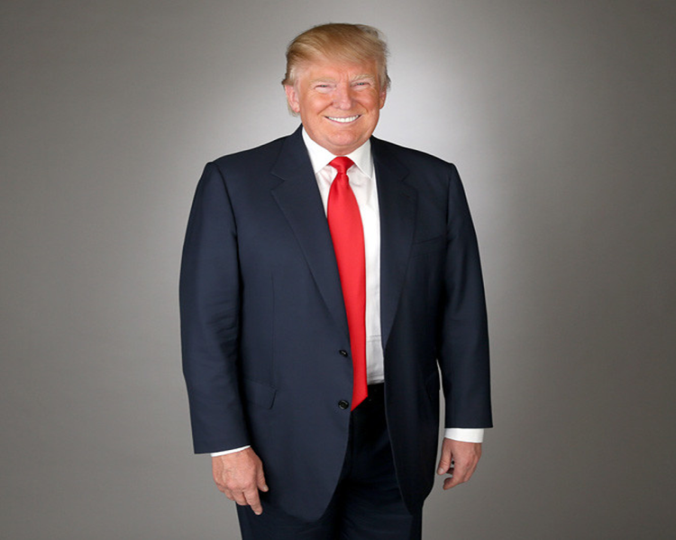 Миграция вышла  из рамки одного государства, и стало глобальной.
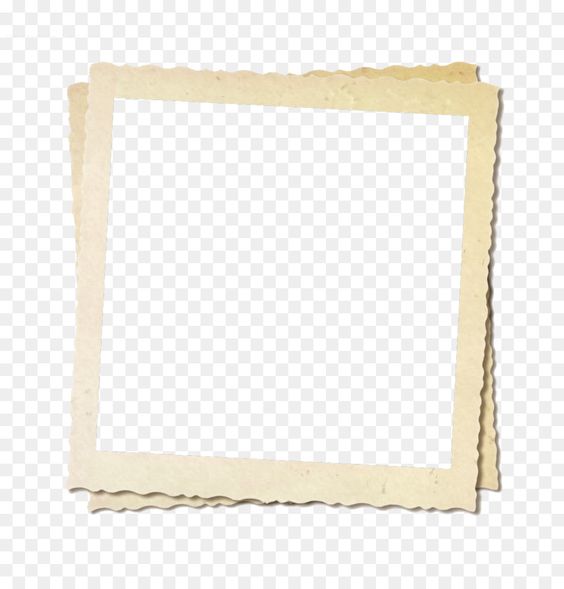 Рост рабочей силы в период 2020-2030 годов будет «полностью зависеть от иммигрантов и их родившихся в США потомков».
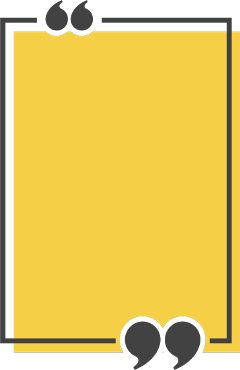 Бенджамин Франклин: «Почему в наши поселения должны быть допущены стада… быдла, которое, скапливаясь, установило бы свои язык и традиции, вытесняя наши? Почему должна Пенсильвания, основанная англичанами, стать колонией чужаков, которые вскоре станут столь многочисленны, никогда не воспримут наши язык и традиции, как не могут они принять нашу культуру. Их присутствие может породить большие беспорядки в нашей среде». Вы знаете, о ком он писал? Нет, не о диких африканских племенах, не об экзотических и воинственных азиатах, а… о немцах!!! Это было сказано в середине 18-го века. А мы живем в 21-ом.
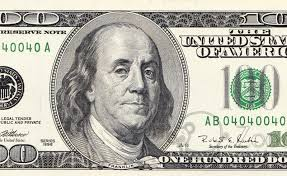 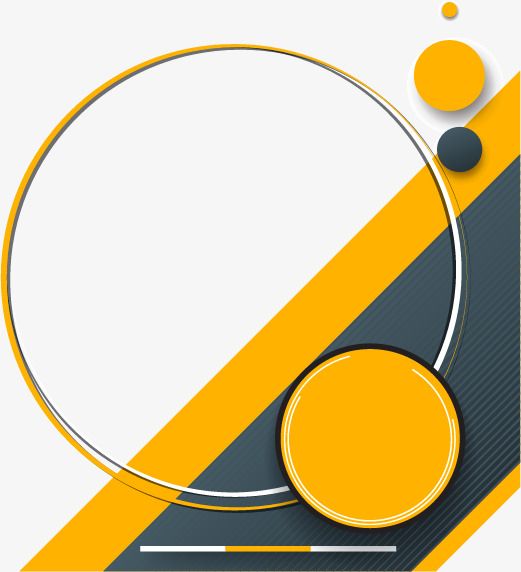 Меркель подчеркнула, что вопрос поиска Германией недостающих кадров является «доминирующим».
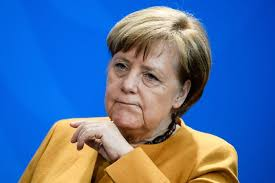 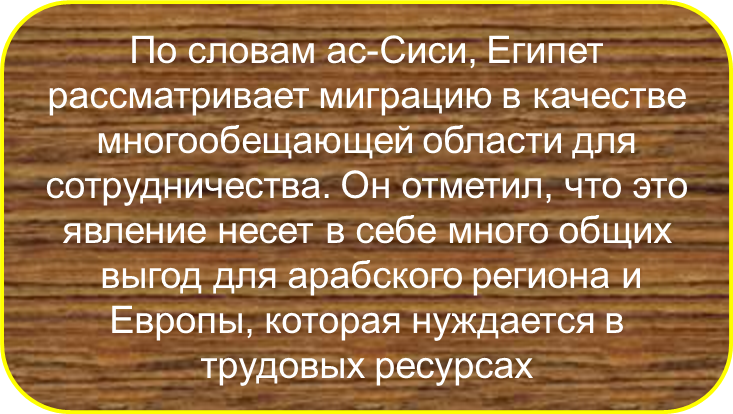 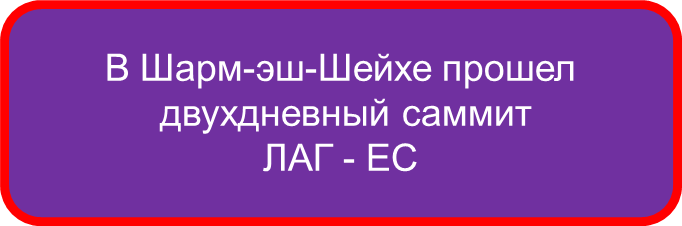 01
02
03
04
Мигранты являются агентами развития, которые вносят существенный вклад в достижения плана устойчивого развития на период до 2030 года», — заявила глава МИД Индонезии
Многие международные организации определили в своей деятельности в ближайшее время три глобальные задачи
1.Миграция.

2. Стабильное экономическое развитие
3. Создание новых рабочих мест
Content  C
Content  E
Content  A
Content  B
Content  D
Все эти проблемы переплетаются с миграцией. Почему?
К середине века население Европы сократится на 26 миллионов человек . Миграция это -  уравнение с множеством неизвестных.
Пора понять простую аксиому: Без трудовой миграции развитые страны станут  среднего размера экономикой - и потеряют значительную часть своего национального влияния в мировой экономике.
Многие европейские страны, в том числе и Россия, попали, или залезли в глубокую демографическую яму, и как говорят эксперты в «демографическую бомбу».
Румыния потеряла 
3,2 миллиона или 14% населения
Ежегодно в 
Германии необходим приток  260 тыс.человек,
Россия стоит на пороге крупнейшей демографической ямы 
со времен Великой Отечественной войны.
Только в Германии необходимо 70.000 медбратов, 250.000 сфера IT
Литва и Латвия 21 – 25%
Молдавия — 17%, 
Украина — 18%,
По данным Высшей школы экономики, мигранты, преимущественно из Средней Азии, составляют уже 12% населения России.
Миграция является 
одним из основных двигателей развития современного мира. Вместе с тем она создает множество проблем. Из-за нее государства лишаются талантливых кадров. Она разъединяет семьи и сопровождается немыслимыми страданиями людей, многим из которых зачастую приходится трудиться в рабских условиях. Новый договор ПАКТ ООН  указывает пути решения этих проблем.
«Румыния и ряд других стран Восточной Европы совершили демографическое самоубийство, которое можно сравнить с геноцидом».
Мнение:
испанский историк 
и философ 
Феликс Родриго Мора,
Японии требуется в среднем около 609 тыс. иммигрантов в год в течение почти 50 лет, чтобы восстановить свой объем рабочей силы на уровень 1990-х годов
01
02
04
05
В России  приняли  Концепцию государственной миграционной политики на 2019–2025 годы. Там записано, формировать современную систему миграционных правил, комфортную для законопослушных людей, которые хотят жить и работать в России, уважая  традиции, культуру и законы Российской Федерации. Это очень важный посыл.
В – пятых., надо находит новые формы работы. Например,
Виртуальные технологии 
В – шестых. В частности, приоритетность, непрерывность, системность, комплексность, экономическая обоснованность.
Какие выводы можно сделать?
Во – первых Таджикистан находится в  глобальном фронте  миграционных процессов в мире. 
Во вторых. Миграцию  надо использовать во благо нашей экономики.
В – третьих. Миграционная политика должна быт гибкой, способностью изменять свою конфигурацию и функции для приспособления к новым условиям.
В - четвертых. Ориентированность на участие таджикских граждан  в серьезных  проектов,  национальных программ (РФ) приносящих материальную, нематериальную  выгоду и прибыль.
D
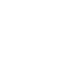 B
Step 1
Step 4
Step 3
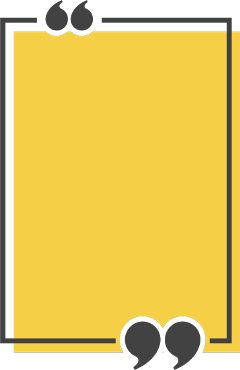 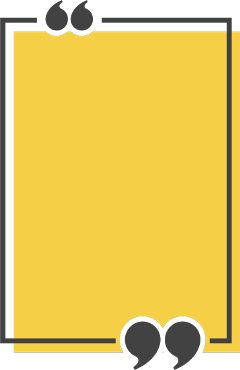 Каменный век закончился вовсе не потому, что стало не хватать камней.  Рано или поздно нефтяной век закончится, и вовсе не из-за нехватки нефти,   замечено основателем ОПЕК.
В мире  остается два приоритета: Освоение космоса и трудовые ресурсы. Не мигранты,  а трудовые ресурсы!!!!
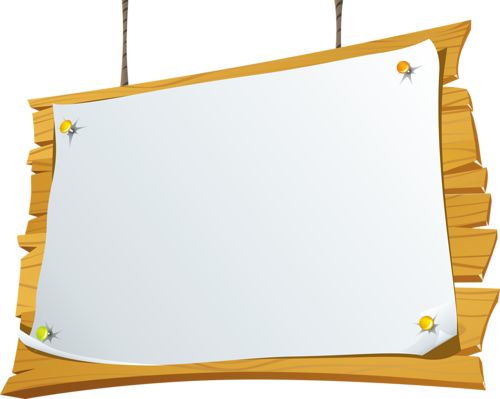 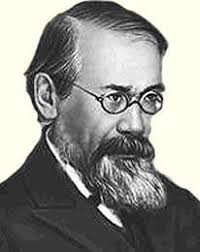 Infographic 
Style
«Нужны не только крепкие нервы и самоотверженные характеры, нужны и  сообразительные умы» . 
Как четко и метко замечена 200 – лет тому назад.
Your Text Here
Get a modern PowerPoint  Presentation that is beautifully designed.  Easy to change colors, photos and Text. You can simply impress your audience and add a unique zing and appeal to your Presentations. Get a modern PowerPoint  Presentation that is beautifully designed. Easy to change colors, photos and Text. 

You can simply impress your audience and add a unique zing and appeal to your Presentations.
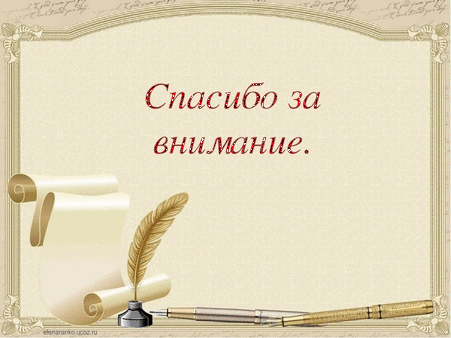 Infographic Style
Your Text Here
Your Text Here
Your Text Here
Your Text Here
Your Text Here
Your Text Here
You can simply impress your audience and add a unique zing and appeal to your Presentations. Easy to change colors, photos.
You can simply impress your audience and add a unique zing and appeal to your Presentations. Easy to change colors, photos.
You can simply impress your audience and add a unique zing and appeal to your Presentations. Easy to change colors, photos.
You can simply impress your audience and add a unique zing and appeal to your Presentations. Easy to change colors, photos.
You can simply impress your audience and add a unique zing and appeal to your Presentations. Easy to change colors, photos.
You can simply impress your audience and add a unique zing and appeal to your Presentations. Easy to change colors, photos.
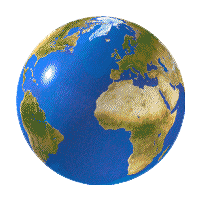 Thank you
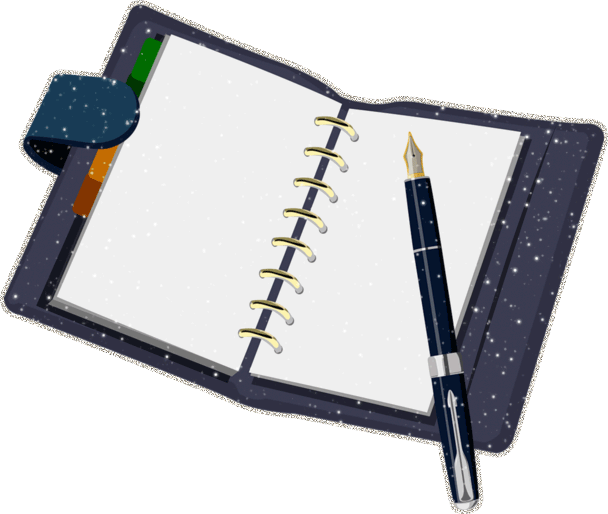 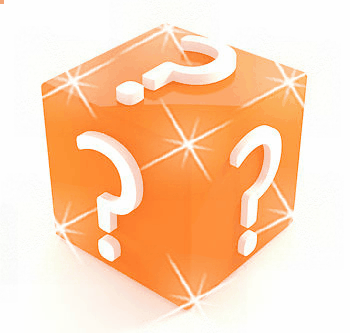